Актуальные вопросы современного русского языка Невербальные средства общения( жесты, мимика, улыбка, обстановка)
Подготовила магистрантка
Александра Сандалюк
Преподаватель
доц. Т.Е.Недашковская
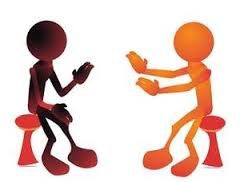 Мимика
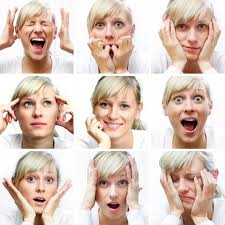 Глаза
Любовь
Удивление
Страх
Гнев
Печаль
Счастье
Брови
Губы
Жесты, жесты, жесты !
Ритмические жесты 
Эмоциональные жесты 
Указательные жесты 
Изобразительные жесты 
Символические жесты
Спасибо за внимание!